Weekly Report
Adri Priadana
October 24, 2023
Last Week Activities
Attended and presented at IECON 2023 in Singapore








Course (Korean Conversation Language)
Learning the material (two meeting) and filled the workbook that I missed when I went to IECON 2023
Face Recognition for TII
Status: Awaiting Review Scores
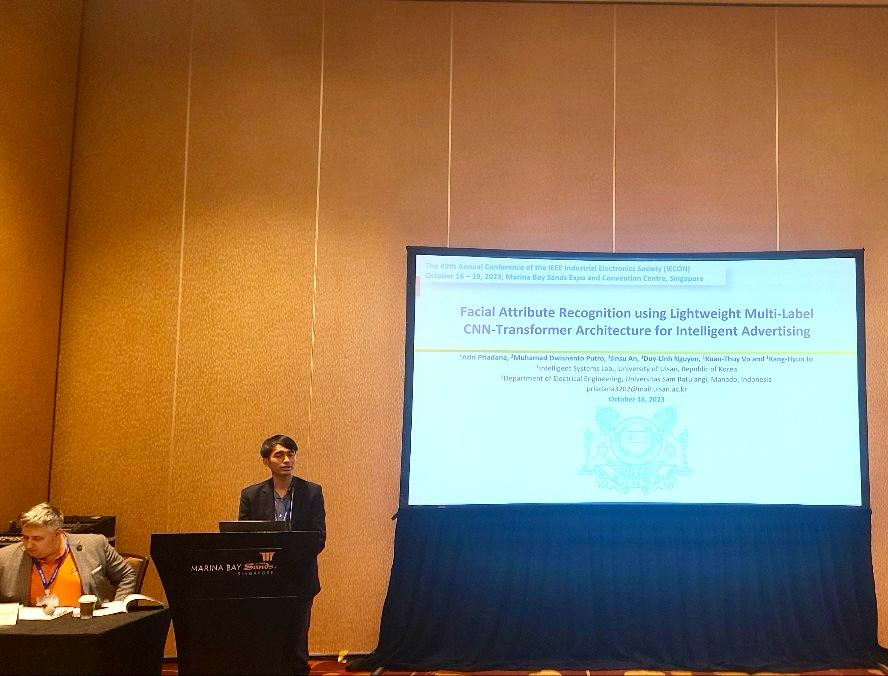 2
This Week Activities
Course (Korean Conversation Language)
Doing the course
Continue to learn the material (two meeting) that I missed when I went to IECON 2023
Prepare for the midterm exam (Tuesday, October 31, 2023)

TII Journal → Human Action Recognition
Continue to learn the code of the framework, MMCV, and the model for skeleton based human action recognition
Continue to fine tune the model and look for new ideas
Try to apply Spatial Temporal MHSA
3
Thank You
4
Last Week Activities
5
Last Week Activities
TII Journal → Human Action Recognition
Continue to fine tune the model and look for new ideas
6
Last Week Activities
7
Human Action Recognition
References: Revisiting Skeleton-Based Action Recognition
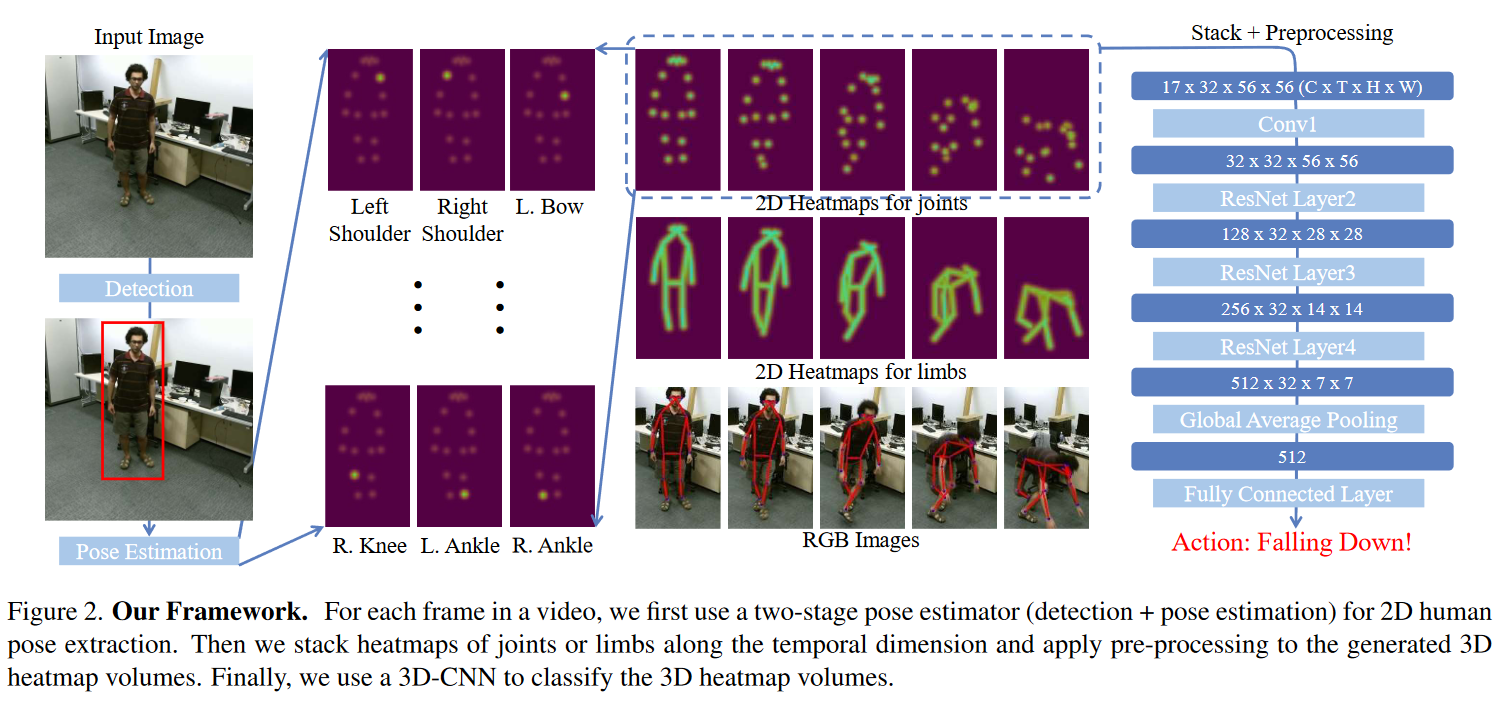 8
Human Action Recognition
9